XPR meeting – Control System status
S. Toncelli
Pavia, 20 luglio 2015
Task#7: Sistema di controllo
Obiettivo: progettazione, costruzione, installazione, messa in opera e commissioning dell’ampliamento del sistema di controllo necessari per la HEBT e per la sala sperimentale.

Responsabile CNAO: L. Casalegno

Risorse umane disponibili CNAO:   L. Casalegno, S. Toncelli, S. Gioia, S. Foglio
Master timing receiver
Decodifica ottica funzionante
Decodifica protocollo fallita con schede commerciali disponibili (mancanza di banda passante sugli I/O)
Contattate aziende con conoscenza di telecomunicazioni per 
supporto alla progettaziona/realizzazione di decoder HW
(indicazioni di costo da ricevere entro fine luglio)
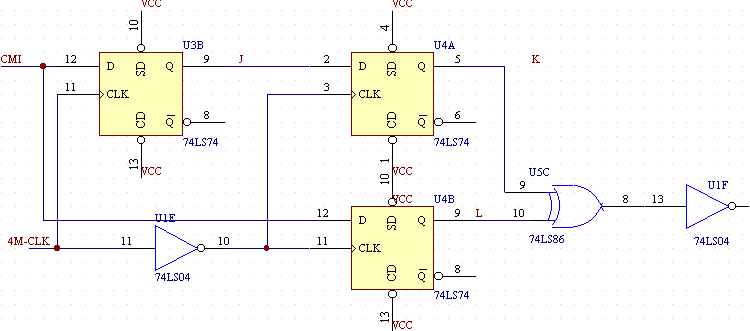 Driver GFD
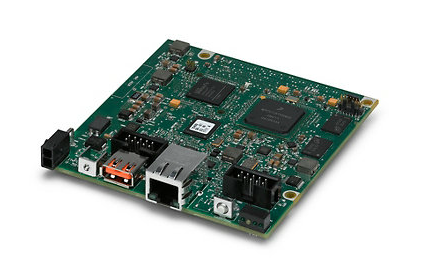 Validato HW NI sbRIO-9606
Validata integrazione seconda ethernet
Provato con esito positivo 
Digi Connect ME9210 convertitore ethernet	seriale
Ricevute indicazioni da NI per integrazione diretta seconda ethernet
Cortina, LXT971ABE
SMSC, LAN8720A

Da definire piggyback card
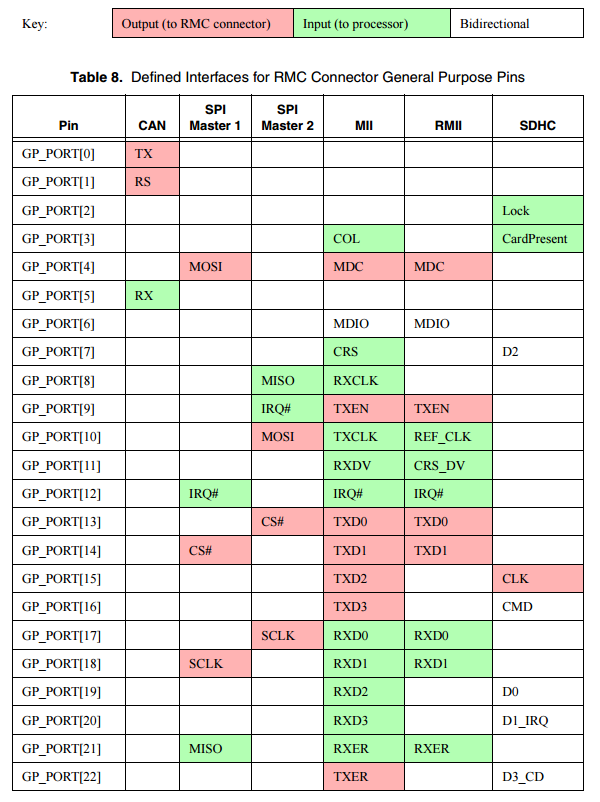 Driver GFDPiggyback card
Necessario sviluppo PCB a causa del connettore RMC di NI e delle frequenze di alcuni segnali digitali
Avviato studio interno per integrazione con convertitore ME 9210
Chiesta valutazione a ditta esterna per supporto alla progettazione/realizzazione con dispositivo SMSC, LAN8720A (indicazioni di costo da ricevere entro fine luglio)

In base alle indicazioni tecnico-economiche delle due esplorazioni sarà valutata la soluzione da implementare
Cablaggi speciali
Fibre ottiche di cablaggio strutturato
Cablaggio informatico sala controllo sperimentale
Fibre ottiche timing
Cavi speciali sala sperimentale	sala controllo sperimentale

Indicazioni economiche ricevute dalle ditte di riferimento
Capitolato tecnico in bozza e disponibile in pochi giorni se richiesto dalla procedura amministrativa
Grazie dell’attenzione
“C’è vero progresso solo quando i vantaggi di una nuova tecnologia diventano per tutti”
 H. Ford